Análisis de Jurisprudencia Internacional en materia de reconocimiento de la condicion de refugiadoOrganizaciones de la sociedad civil
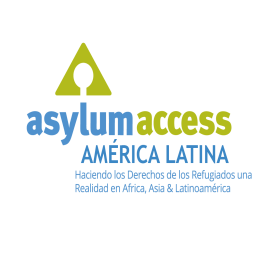 [Speaker Notes: Se trata de dar los pasos apropiados para conceder esta protección . Conceder el estatuto de refugiad@ no es un acto instantáneo que empieza y termina con la admisión de un individuo en un determinado momento pero que continua mientras tanto la protección es concedida.]
¿Cuál es el marco normativo que regula el derecho al asilo?
¿Qué es el Derecho Internacional de Refugio?
¿Quién es un refugiado?
¿Cuáles son los derechos de las personas sujetas a protección internacional? 
¿Cuales es el conjunto de garantías mínimas dentro del procedimiento para determinación del estatus de refugio?
¿Cuáles son los estándares interamericanos al respecto?
¿Qué otros criterios son aplicables a la región?
¿Cual es la situación general en Latinoamérica respecto a los procedimientos de asilo? 
Buenas prácticas y nudos críticos en la región.
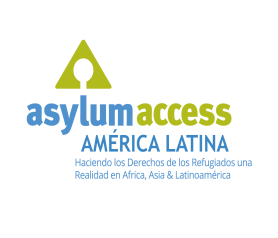 Marco normativo para protección internacional de las personas refugiadas y solicitantes de asilo.

Convención de 1951 sobre el Estatuto de los Refugiados y el Protocolo de 1967 sobre el Estatuto de los Refugiados

 El derecho humano a solicitar refugio está consagrado en:
	-la Declaración Universal de Derechos Humanos,
	-la Declaración Americana de Derechos y Deberes del Hombre,
	-la Convención Americana sobre Derechos Humanos 
	-el Pacto Internacional de Derechos Civiles y Políticos,
	-instrumentos internacionales de los cuales la mayoría de Estados de la región son parte, lo anterior con lo previsto en las Constituciones.
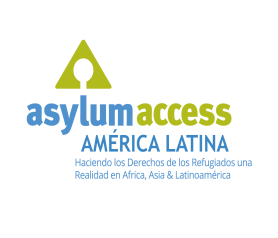 [Speaker Notes: Surgieron desarollos regionales tambien respondiendo a nuevas necesidades de proteccion: la proteccion subsidiaria]
Derecho a buscar y recibir asilo: interrelación del Derecho Internacional de Refugio y de Derechos Humanos
Toda persona tiene el derecho de buscar y recibir asilo en territorio extranjero […] de acuerdo con la legislación de cada Estado y los convenios internacionales.(22.7 de la Convención Americana de Derechos Humanos y XXVII de la Declaración Americana de los Derechos y Deberes del Hombre).

 El Sistema Interamericano de Derechos Humanos ha precisado que el derecho a buscar y recibir asilo debía conformarse al derecho internacional, con énfasis en el derecho internacional de refugiados, incluso sobre disposiciones contradictorias que puedan existir entre el derecho interno de los Estados parte de la Convención o de la normativa internacional. Estados Miembros podrían excluir amplios grupos de refugiados a través de su legislación interna sin cumplir con sus obligaciones consagradas en el artículo XXVII [de la Declaración Americana de Derechos Humanos] y el derecho internacional de refugiados”. (CIDH. Informe No. 24/11. Caso. 12.586. Fondo. John Doe et al. Canadá. 23 de marzo de 2011. Párr. 92
Quien puede ser refugiado/a?
Definición clásica/unviversal
La Convención sobre el Estatuto de los Refugiados de 1951 y el Protocolo de 1967
Estatuto del ACNUR

Definiciones ampliadas/regionales
Instrumentos regionales de refugiados
La Convención de la OUA por la que se regulan los aspectos específicos de problemas de los refugiados en Africa (1969)
Declaración de Cartagena (1984)
Definición de refugiado/a de la Convención de 1951
Artículo 1.A.2 de la Convención de 1951
“Refugiado/a” es toda persona que:
debido a fundados temores 
de ser perseguida
por motivos de raza, religión, nacionalidad, pertenencia a determinado grupo social u opiniones políticas
se encuentra fuera del país de su nacionalidad o residencia
 y no pueda o no quiera , a causa de dichos temores, acogerse a la protección de tal país
Definición de refugiado/a de la Declaración de Cartagena de 1984
“Refugiado/a” es toda persona que:
 vea amenazada su vida, seguridad o libertad, 
como resultado de:
violencia generalizada 
ocupación o agresión extranjera
conflictos internos
violaciones masivas de los derechos humanos
otras circunstancias que hayan perturbado gravemente el orden público, en su país de origen o residencia habitual
Que derechos concede la Convención de 1951?Non refoulement
El principio de no-devolución IUS COGENS consagrado en el Art. 33 prohibe cualquier medida atribuible al Estado de: i) devolución, ii) expulsion, iii) extradición, iv) intercepción, v) rechazo en frontera, a un solicitante de asilo o refugiad@ a las fronteras de territorios donde su vida o libertad pueden verse amenazadas.

 “El debido proceso legal debe ser reconocido en el marco de las garantías mínimas que se deben brindar a todo migrante, independientemente de su estatus migratorio” (Corte IDH).

Otros instrumentos:

Costumbre internacional
Firmantes de la Convencion o del Protocolo
Convención Americana sobre Derechos Humanos
Convencion Contra Tortura 
Pacto Internacional de Derechos Civiles y Politicos
Convencion Europea de Derechos Humanos
[Speaker Notes: imperativo o perentorio que no admiten ni la exclusión ni la alteración de su contenido, de tal modo que cualquier acto que sea contrario al mismo será declarado como nulo]
Non refoulement incluye devoluciones en “caliente”
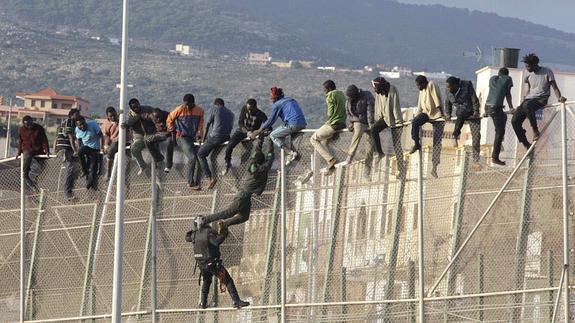 ¿Qué otros derechos específicos conlleva el reconocimiento de la condición de refugiado/a?
Derecho a la no expulsion excepto bajo ciertas circunstancias
No ser sancionado por entrada irregular
Protección contra amenazas a la integridad física de los refugiados en el país de acogida
Acceso sin obstáculos a los tribunales de justicia
Derecho al trabajo
Vivienda 
Educacion 
Libertad de religion 
Libertad de circulación
Acceso a la educación
Documentación
¿Qué es la determinación de la condición de refugiado/a?
El examen que hace una autoridad de un gobierno o del ACNUR para verificar que un/a solicitante de asilo es, en efecto, un/a refugiado/a
El reconocimiento es declarativo y no constitutivo: No adquiere la condición de refugiado en virtud del reconocimiento, sino que se le reconoce tal condición por el hecho de ser refugiado:                                             - Manual de Procedimientos y Criterios para Determinar la Condición de Refugiado en virtud de la Convención de 1951 y el Protocolo de 1967 sobre el Estatuto de Refugiado, 1992, Capítulo I, párr. 28		                                                         - Corte IDH en Caso Familia Pacheco Tineo Vs. Estado Plurinacional de Bolivia; CIDH. Informe Sobre la Situación de los Derechos Humanos de los Solicitantes de Asilo en el Marco del Sistema Canadiense de Determinación de la Condición de Refugiado.
Qué busca la determinación de la condición de refugiado/a?
Identificar necesidades de protección internacional  (diferenciadas de acuerdo a edad, género y diversidad)

Asegurar el cumplimiento de las obligaciones internacionales de protección de la persona humana
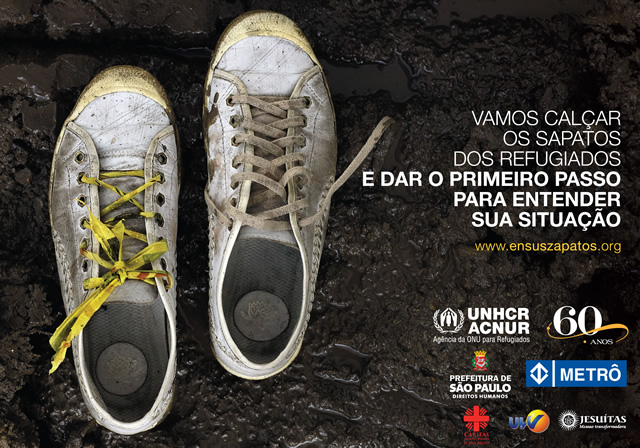 ¿Quién es responsable de realizar la determinación de la condición de refugiado/a?
La Convención de 1951 no indica los tipos de procedimientos para determinar la condición de refugiado. El establecimiento de procedimientos se deja a los Estados Contratantes de conformidades con sus normas constitucionales y estructura administrativa.


Sin embargo, la facultad discrecional del Estado no es ilimitada y la legislación interna debe contemplar los estándares mínimos recogidos en los instrumentos internacionales de la materia.
Garantías mínimas dentro del procedimiento para la determinación de la condición de refugio
Al respecto, la Corte IDH, en diversas ocasiones, ha establecido lo que entiende por debido proceso: un conjunto de requisitos que deben observarse en las instancias procesales a efectos que las personas están en condiciones de defender adecuadamente sus derechos antes cualquier acto del Estado, adoptado por cualquier autoridad pública sea administrativa, legislativa o judicial, que pueda afectarlos.

Cualquier actuación u omisión de los órganos estatales dentro de un proceso, sea administrativo sancionatorio o jurisdiccional, debe respetar el debido proceso legal. (Caso del Tribunal Constitucional Vs. Perú; Caso Chocrón Chocrón Vs. Venezuela. Caso Camba Campos y otros (Tribunal Constitucional) Vs. Ecuador, Cfr. Caso Baena Ricardo y otros Vs. Panamá. Caso Nadege Dorzema y otros Vs. República Dominicana).

CIDH: los solicitantes de asilo durante el procedimiento de reconocimiento de la condición de refugiado, deben gozar de “las garantías mínimas necesarias para presentar eficazmente su reclamo…”. (CIDH. Informe Sobre la Situación de los Derechos Humanos de los Solicitantes de Asilo en el Marco del Sistema Canadiense de Determinación de la Condición de Refugiado. OEA/Ser.L/V/II.106. Doc. 40. Rev. 1. 28 de febrero de 2000.)
Procedimiento justos y eficientes
La Convención de 1951 no contiene referencias explícitas sobre los procedimientos a seguir para la determinación de la condición de refugiado y las garantías procesales.

“La importancia de establecer, de conformidad con la Convención de 1951 y el Protocolo de 1967, procedimientos justos y eficientes, a los que tengan acceso todos los solicitantes de asilo, con el fin de asegurar que se identifique y se otorgue protección a los refugiados y otras personas que reúnan las condiciones para acogerse a protección en virtud del derecho internacional o nacional”. (Comité Ejecutivo del Alto Comisionado de las Naciones Unidas para los Refugiados. Conclusiones Adoptadas por el Comité Ejecutivo para la Protección Internacional de Refugiados. No. 71 (XLIV) (1993), párr. i);

 Resoluciones de Asamblea General de Naciones Unidas establecen que los solicitantes de asilo tienen el derecho a procedimientos justos. (Resolución de la Asamblea General de la ONU, 45/140 Oficina del Alto Comisionado de las Naciones Unidas para los Refugiados 14 de diciembre de 1990.
El Comité contra la Tortura ha indicado la importancia de “la regulación de procedimientos de tramitación y decisión de las solicitudes de asilo y refugio, que contemplen la oportunidad del requirente de ser formalmente oído y de hacer valer lo que convenga al derecho que invoca, incluido su prueba, con resguardo de las características del debido proceso de derecho”. Observaciones finales del Comité contra la Tortura: Venezuela, 05/05/1999. A/54/44, (Concluding Observations/Comments), párr 148.

Tribunal Europeo de Derechos Humanos en el caso Gebremedhin v.  France definió al derecho al asilo como una libertad fundamental cuyo corolario es precisamente el derecho de la persona a solicitar el estatuto de refugiado, lo cual implica el derecho de los solicitantes a que se asegure una correcta evaluación por las autoridades nacionales de las solicitudes y del riesgo que pueda sufrir en caso de devolución al país de origen. (Cfr. T.E.D.H., Caso Gebremedhin Vs. Francia, (No. 25389/05), Sentencia del 26 de abril de 2007. Sección II, párr. 65.)
Procedimientos justos y eficientes
Sentencia de la Corte Interamericana en el caso Pacheco Tineo Pacheco vs. Bolivia: 

La Corte toma en cuenta la importante evolución de la regulación y principios del Derecho Internacional de Refugiados, (Convención 51 +Protocolo+ Declaración de Cartagena) sustentados también en las directrices, criterios y otros pronunciamientos autorizados de órganos como ACNUR, para interpretar de forma complementaria las obligaciones y derechos de la Convención Americana.
Lineamientos  y criterios de ACNUR sobre los procedimientos de asilo
Alto Comisionado de las Naciones Unidas para los Refugiados, procedimientos de asilo justos y eficientes: Una visión no exhaustiva de las normas internacionales aplicables, 2 de septiembre de 2005, p. 3.
Comité Ejecutivo del Alto Comisionado para los Refugiados de la ONU, Determinación del estatuto de refugiado, No. 8 (XXVIII) (1977), párr. e.ii
 Manual y directrices sobre procedimientos y criterios para determinar la condición de refugiado en virtud de la Convención de 1951 y el Protocolo de 1967 sobre el Estatuto de los Refugiados, reedición, Ginebra, diciembre de 2011,  párrs.  196 a 199 y 205. b. i.
Alto Comisionado de las Naciones Unidas para los Refugiados, Mejorando los procedimientos de asilo: Análisis comparativo y recomendaciones para el Derecho y Práctica - Principales conclusiones y recomendaciones. Un proyecto de investigación de ACNUR sobre la aplicación de las disposiciones clave de la Directiva de Procedimientos de Asilo en Determinados Estados Miembros, marzo 2010, pág. 18, párr. 30.
Obligaciones del Estado frente al procedimiento de determinación de la condición de refugio

deben garantizarse al solicitante las facilidades necesarias, incluyendo los servicios de un intérprete competente, así como, en su caso, el acceso a asesoría y representación legal, para someter su solicitud ante las autoridades. 

la solicitud debe examinarse, con objetividad, en el marco del procedimiento establecido al efecto, por una autoridad competente claramente identificada, lo cual requiere la realización de una entrevista personal; 

las decisiones que se adopten por los órganos competentes deben estar debidamente fundamentadas en forma expresa.
el procedimiento de asilo debe respetar en todas sus etapas la protección de los datos del solicitante y de la solicitud y el principio de confidencialidad; 

si no se reconoce al solicitante la condición de refugiado, se le debe brindar la información sobre como recurrir y concedérsele un plazo razonable para ello;

el recurso de revisión o apelación debe tener efectos suspensivos y debe permitirse al solicitante que permanezca en el país hasta que la autoridad competente adopte la decisión del caso, e inclusive mientras esté pendiente el medio de impugnación, a menos que se demuestre que la solicitud es manifiestamente infundada.
En virtud de la naturaleza de los derechos que podrían verse afectados por una determinación errónea del riesgo o una respuesta desfavorable, las garantías de debido proceso resultan aplicables, en lo que corresponda, a ese tipo de procedimientos, que son normalmente de carácter administrativo. 

En ese sentido, todo procedimiento relativo a la determinación de la condición de refugiado de una persona implica una valoración y decisión sobre el posible riesgo de afectación a sus derechos más básicos, como la vida, la integridad y la libertad personal. 

De tal manera, aún si los Estados pueden determinar los procedimientos y autoridades para hacer efectivo ese derecho, en aplicación de los principios de no discriminación y debido proceso, se hacen necesarios procedimientos previsibles, así como coherencia y objetividad en la toma de decisiones en cada etapa del procedimiento para evitar decisiones arbitrarias. […]
La Comisión halla que Estados Unidos interceptó a refugiados haitianos y los repatrió sumariamente a Haití sin hacer un examen adecuado de su estado ni concederles una entrevista para determinar si reúnen los requisitos de "refugiados". […] Por consiguiente, la Comisión halla que Estados Unidos violó el artículo XXVII de la Declaración Americana cuando interceptó y repatrió sumariamente a haitianos y les impidió ejercer su derecho de buscar y recibir asilo en territorio extranjero como prevé la Declaración Americana. 

CIDH. Informe No. 51/96. Decisión de la Comisión en cuanto al mérito del caso 10.675. Interdicción de Haitianos en Alta Mar. Estados Unidos. 13 de marzo de 1997, párr. 163. Véase también: CIDH. Informe Sobre la Situación de los Derechos Humanos de los Solicitantes de Asilo en el Marco del Sistema Canadiense de Determinación de la Condición de Refugiado. OEA/Ser.L/V/II.106. Doc. 40. Rev. 1. 28 de febrero de 2000. párr. 60.
La Comisión estableció que los procedimientos tenían que tener por único objetivo la protección a los refugiados:

En ese sentido, todo procedimiento relativo a la determinación de la condición de refugiada de una persona, implica una valoración y decisión sobre el posible riesgo de afectación a los derechos más básicos como la vida, la integridad y la libertad personal. En ese sentido, el diseño e implementación de dichos procedimientos deben partir de esta premisa fundamental a fin de que los mismos puedan lograr de manera efectiva la finalidad esencial de protección que persiguen.CIDH. Informe No. 136/11 (fondo). Caso 12.474. Familia Pacheco Tineo. Bolivia. 31 de octubre de 2011, párr. 136.
Procedimientos justos y eficientes
Varias conclusiones del Comité Ejecutivo identifican los requisitos mínimos de los procedimientos para la determinación de la condición de refugiado:
Procedimiento especial
Autoridad especializada en cuestiones de asilo
Acceso a procedimientos de asilo
Información acerca de los procedimientos en un idioma que entienda el solicitante de asilo
Evaluación individual de cada solicitud (entrevista personal)
Confidencialidad
Interpretación
Decisión por escrito
Posibilidad de apelación o de revisión de una decisión negativa
Quien es un/a refugiado/a :Casos de interés especial
Refugiados/as cuyo derecho de acceso a la justicia o a procedimientos de protección haya sido negado (enfásis en el debido proceso)
Sobrevivientes de VBG, Trata de persona, LGBTI
Mujeres en situación de riesgo
Menores S/NA/S
Refugiados/as en riesgo de deportación
Breve situación de la región en el procedimiento
a) Procedimiento de asilo
En la práctica, existen grandes discrepancias en la aplicación de los derechos consagrados en las legislaciones nacionales en lo referente a procedimientos justos y eficientes en el proceso de determinación de la condición de la persona refugiada y el respeto al derecho a la no devolución.
En la mayoría de los países de la región deben mejorarse las garantías del debido proceso para ajustarse a los lineamientos del derecho al asilo, entre otros derechos humanos.
Ejemplos:
El procedimiento de admisibilidad en Panamá y Ecuador debilita el relativo a la determinación de la condición de la persona refugiada. En los dos países, no se les da ninguna protección a las personas que están esperando una respuesta sobre su admisibilidad como solicitantes de esta condición. En Panamá, esta etapa dura seis meses o más, y durante ese tiempo las personas corren el riesgo de ser deportadas, lo que es una clara violación de la norma de no devolución.
b) Plazo para solicitar refugio
Actualmente, en Brasil, Costa Rica, Venezuela, Panamá, Nicaragua, Argentina, Guatemala, Uruguay y Honduras no se imponen límites para presentar solicitudes de asilo. Sin embargo, continúa siendo un reto en varios países: República Dominicana (15 días), México (30 días), Ecuador (90 días), Belice (14 días) y El Salvador (5 días).
Debido a la situación vulnerable de esta población, suele suceder que una persona no puede presentar su solicitud dentro de estos plazos tan cortos.

Ejemplos: Muchas veces la gente que llega a México no sabe que tiene el derecho a solicitar asilo, y cuando se entera de ese derecho, generalmente ya han pasado los 30 días hábiles y no tiene acceso al procedimiento. En México se detenga a la mayoría de las personas que solicitan asilo, privándolas de su libertad durante el procedimiento, por lo cual se demoran para formular su solicitud hasta que la detención termina, en cuyo caso el plazo de 30 días con frecuencia ya expiró, o son deportadas y pueden volver a ingresar a México, situación que las afectará si vuelven a solicitar asilo.
c) Acceso a asesoría y representación legal para presentar la solicitudEn la mayoría de los países, son las organizaciones de la sociedad civil quienes apoyan con asesoría y representación legal gratuita.Durante el procedimiento de determinación de la condición de persona refugiada, si no existen restricciones de parte de los Estados, las organizaciones orientan y acompañan durante el proceso de asilo, y sobre todo brindan asistencia legal en el proceso de impugnación, siendo este un pilar fundamental del debido proceso. El trabajo de organizaciones de la sociedad civil es la única opción para recibir asesoramiento legal durante el trámite administrativo de solicitar asilo en Costa Rica, México, Panamá, Ecuador, Brasil, El Salvador, Nicaragua, Belice, Guatemala, Honduras, República Dominicana y Venezuela, de los países analizados
d) Garantía de una entrevista en condiciones adecuadasOtra dificultad para el debido proceso ocurre durante las entrevistas. Rara vez se cuenta con un/a traductor/a acreditado/a en el idioma materno de la persona solicitante para facilitar la entrevista, o no se les da atención adecuada o acompañamiento a las personas con discapacidades, o necesidad de atención psicológica (niños, niñas y adolescentes, sobrevivientes de violencia sexual y tortura, y personas que presentan signos de enfermedades mentales)
En la mayoría de países, aún deben desarrollarse y/o implementarse o reforzarse protocolos de atención diferenciada a grupos prioritarios.
e) Derecho a un recurso de revisión o apelación en plazos razonables y efectos suspensivos de la decisión

En Argentina, Brasil, Ecuador, Panamá y El Salvador, no siempre se dan las razones por las cuales una solicitud es rechazada, lo que dificulta la interposición de recursos de impugnación y va en contra del derecho a un recurso justo, efectivo e imparcial.

Existen países como México, donde ejercer el derecho al recurso no solamente es complejo por las limitaciones que establecen las autoridades para proporcionar a la persona la asistencia legal, sino que el uso de este derecho es penalizado.
f) Plazo para recibir respuestas

La demora en recibir una respuesta a las solicitudes de asilo representa otra barrera encontrada en varios países.

El no recibir una respuesta en un plazo determinado pone a las personas solicitantes en un limbo legal mientras sus casos estén pendientes de resolución, lo que impide que se sientan protegidas y seguras respecto a su estatus migratorio y continúen con su proyecto de vida

Las personas solicitantes de asilo, en muchos países bajo este estatus no tienen garantizados sus derechos económicos, sociales y culturales, sin mencionar muchos de sus derechos civiles y políticos.
Acciones judiciales
El Procedimiento para la determinación de la condición de refugiado es principalmente de naturaleza administrativa.

Sin embargo, el litigio de procesos que involucren personas refugiadas, solicitantes de asilo frente a autoridades judiciales puede verificarse en la presentación de recursos ante jueces de lo contencioso administrativo o en acciones o recursos de carácter judicial, por ejemplo de amparo o de habeas corpus. 

Por lo tanto, en el marco del derecho a las garantías del debido proceso y a la tutela judicial efectiva, los Estados deben garantizar que estos remedios sean rápidos, adecuados y efectivos para reivindicar violaciones de los derechos reconocidos en los artículos 22.7 y 22.8 de la Convención Americana, en la Constitución y en la ley de cada Estado, y, en su caso, para reconducir los procedimientos administrativos, lo cual corresponderá ser evaluado en cada caso.
Nudos Críticos en la practica judicial
Aplicación normativa infra constitucional por sobre Constitución e instrumentos internacionales.

La aplicación del principio de legalidad por sobre el principio de constitucionalidad y convencionalidad.

Consideración de que al ser este procedimiento uno de índole administrativo, las acciones jurisdiccionales como el amparo no proceden al tratarse de actos administrativos y de mera legalidad.

La demora injustificada en la resolución de recursos frente a autoridades judiciales.

Procesos de deportación sin tener en cuenta la solicitud para la determinación de la condición de refugio.
Buena práctica estatal de Ecuador Sentencia Corte Constitucional ecuatoriana
Acción de inconstitucional del Reglamento que regula la aplicación del derecho al refugio en Ecuador.

Acción extraordinaria de protección en contra de sentencias de primera y segunda instancia en materia de garantías mínimas dentro del procedimiento de determinación de la condición de refugio.
Sentencia Corte Constitucional- Acción extraordinaria
Hechos del caso

Sentencias en primera y segunda instancia
	¨El accionante, por medio de esta acción, busca que la solicitud de refugio, sea admitida a revisión, olvidando que al existir un reglamento sobre el cual debe enmarcar su trámite , no cumplió con el plazo establecido. El suscrito, no podrías, apartarse del principio de legalidad al existir normas…¨

Sentencia Corte Constitucional - Acción extraordinaria de protección
El caso debía ser examinado de manera individualizada, ¨(...) su caso debía ser sometido a un examen acorde con los principios y normas constitucionales y de índole internacional que protegen los derechos a la vida y a la integridad física¨. 

 ¨La aquiescencia demostrada por los jueces de jurisdicción ordinaria a través de sus sentencias en la acción de protección, al otorgar preeminencia a la norma-regla que establecía el plazo para la interposición de la solicitud por sobre el derecho constitucional al refugio en su contenido y alcance, a la postre determinó que estas decisiones judiciales adolezcan de falta de idoneidad y razonabilidad de manera que permitan llegar a un fin constitucionalmente justo, esto es, garantizar la tutela judicial efectiva de los derechos del señor Alberto García Martínez, insistiendo en que las formalidades legales están orientadas a desarrollar los derechos y de ninguna manera a limitarlos o vulnerarlos¨.
Obligación de las autoridades administrativas y judiciales de convertirse en eficaces custodios del derecho constitucional al refugio: SU COMETIDO DE MATERIALIZAR CON EFECTIVIDAD EL DERECHO CONSTITUCIONAL DE REFUGIO DE ALBERTO, EVITANDO RECURRIR A LAS FORMALDADES LEGALES QUE RESTRINGEN SU CONTENIDO ESENCIAL.


 Constitución, Convención 51, Convención Contra la Tortura: 
	Acorde a los postulados normativos enunciados anteriormente  evidente que el derecho al refugio y no devolución goza de la garantía de protección, y por lo tanto de ser resguardado por los organismo del Estado y por parte de la comunidad internacional, en conformidad con sus especiales demandas de salvaguardia, además de ser una exigencia de jus cogens.
El deber de garantizar la protección del derecho al refugio y no devolución obliga a los Estados a garantizar que las personas disfruten de un contenido mínimo esencial de los derechos protegidos -en el presente caso, a acceder y recibir un tratamiento adecuado y eficaz a la solicitud de refugio del recurrente Alberto García Martínez caso contrario el enunciado derecho no tendría razón de ser.
CONCLUSIÓN
Los países de la región deben respetar un conjunto de garantías mínima tales como:
el derecho en sí a solicitar asilo, 
derecho a permanecer en territorio hasta que se resuelva su situación, a no ser devuelto a un país donde su vida o su integridad corra peligro
a un procedimiento justo y efectivo, 
y a resoluciones motivadas de autoridades competentes después de un examen individualizado, entre otros.
Gracias por su atención
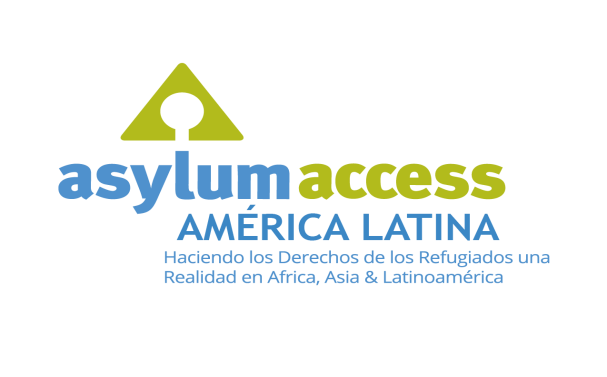